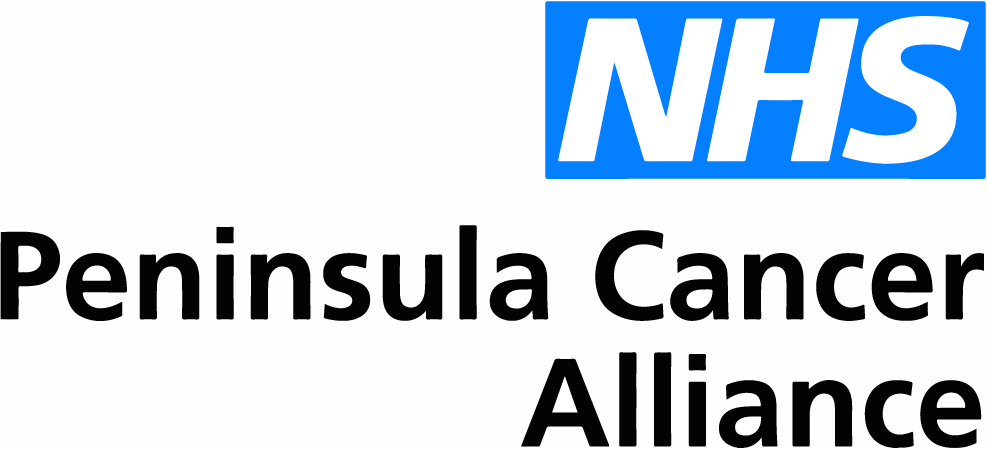 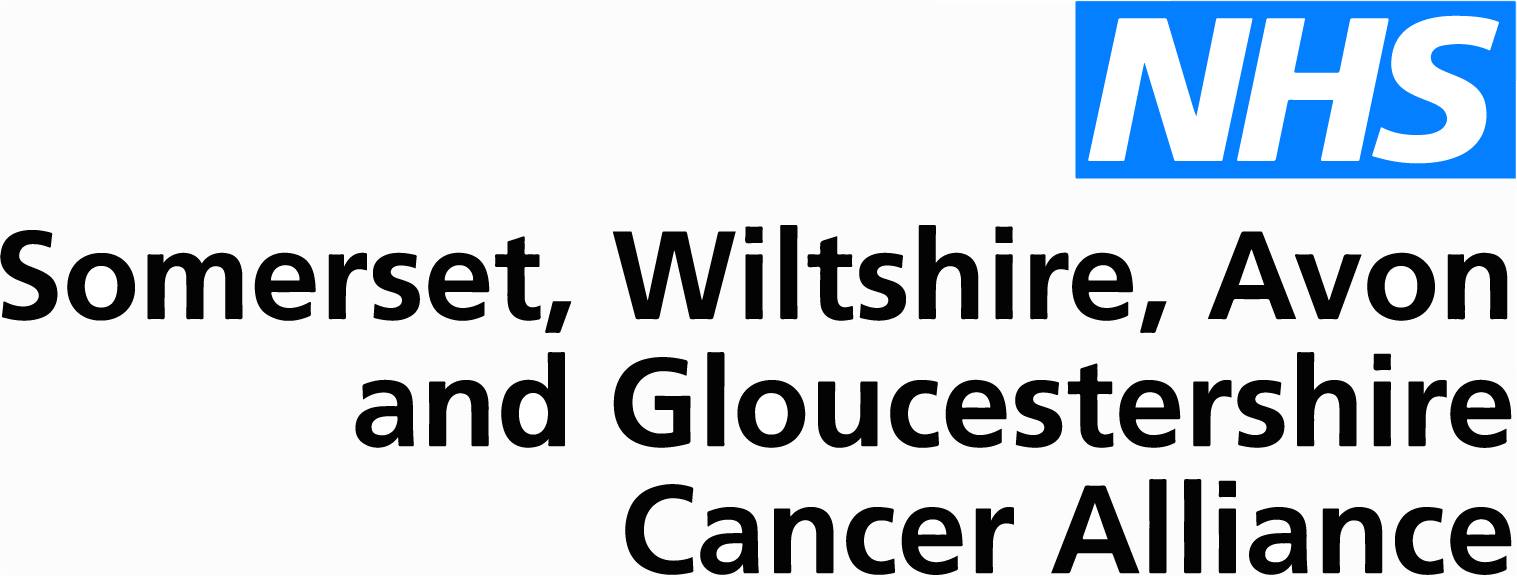 South West Lung Rapid Diagnostic Service Update
28/09/21
Please note: This slideshow contains sensitive and unpublished data for performance management purposes and is not for sharing outside of the South West NHS.  
Data from April 2021 is Provisional.
Rapid Diagnosis Priorities – Primary Care
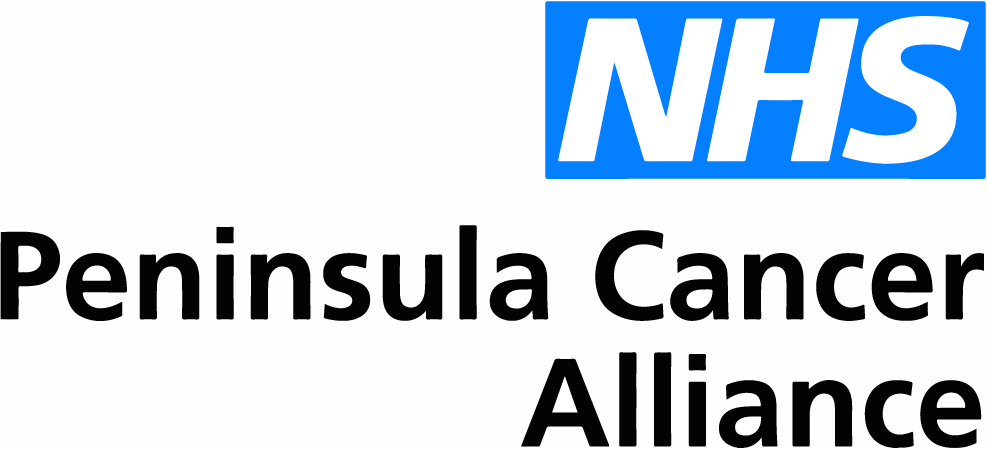 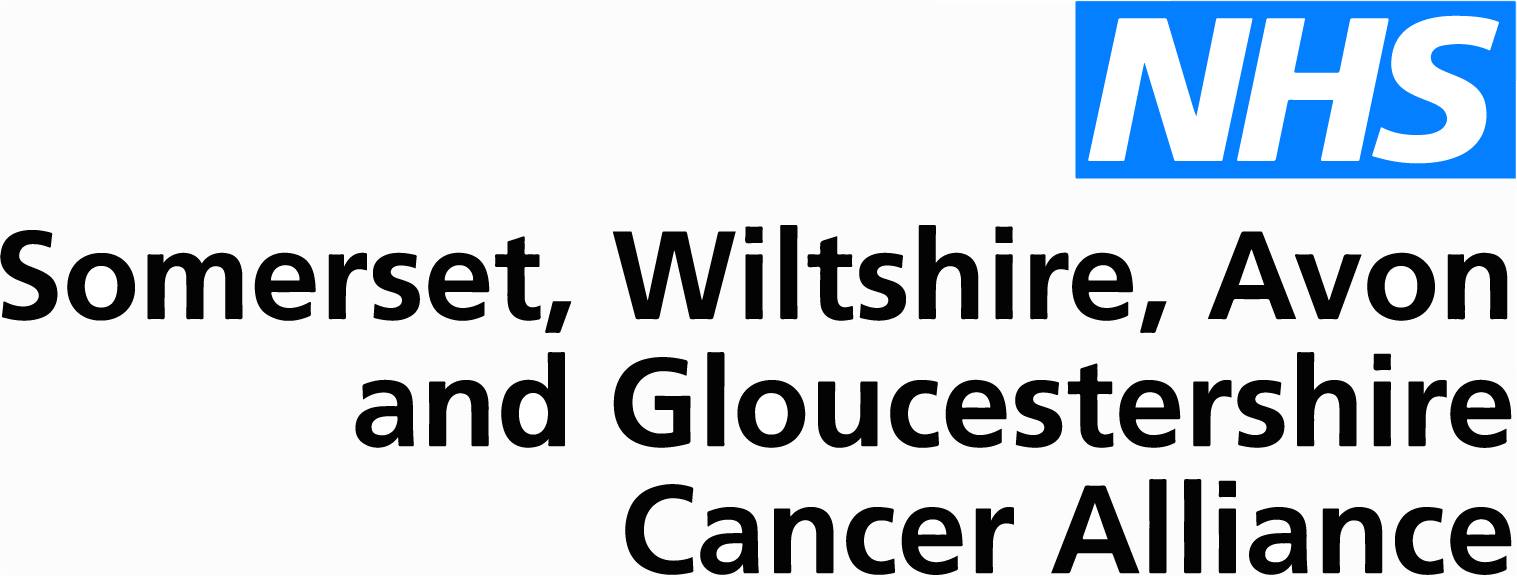 Rapid Diagnosis Priorities – Primary Care cont.
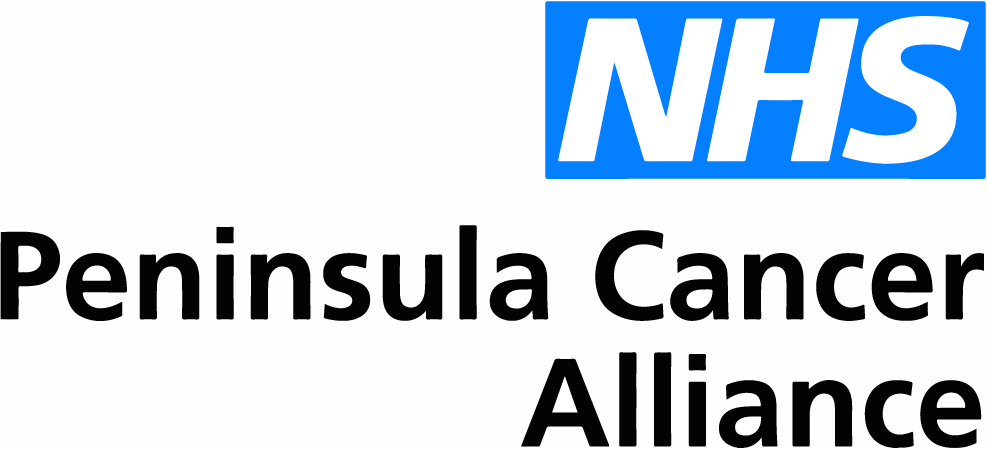 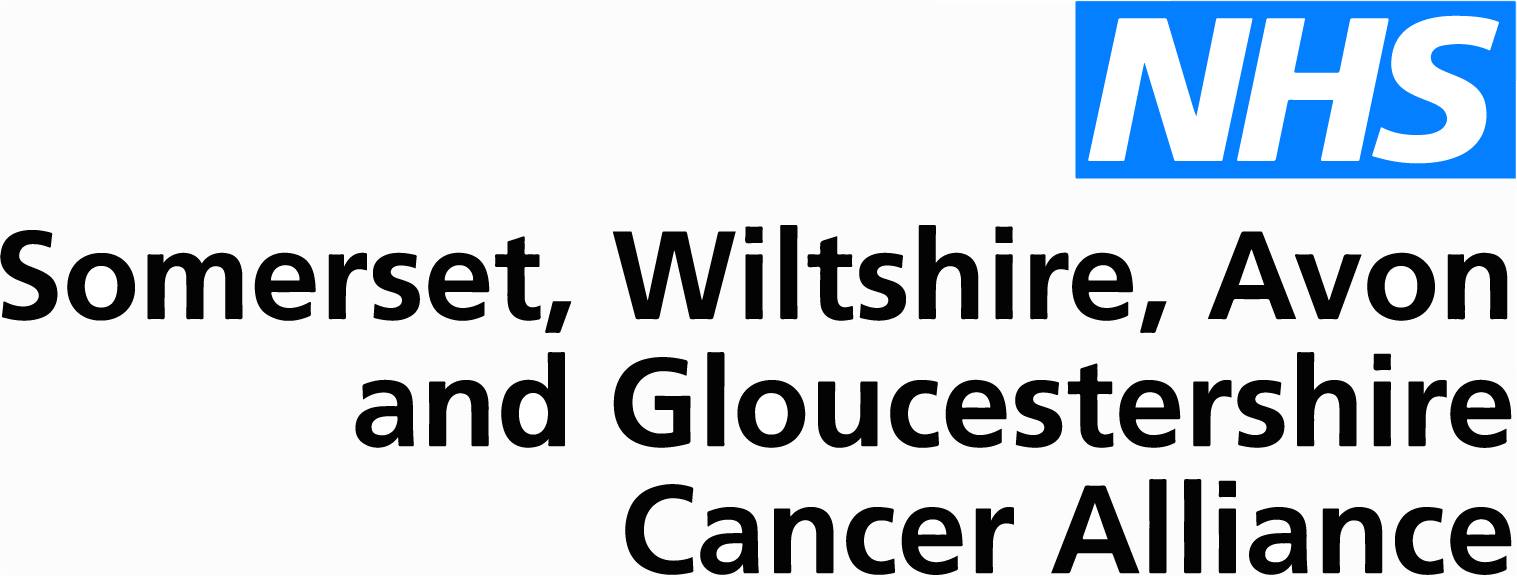 Rapid Diagnosis Priorities – Secondary Care
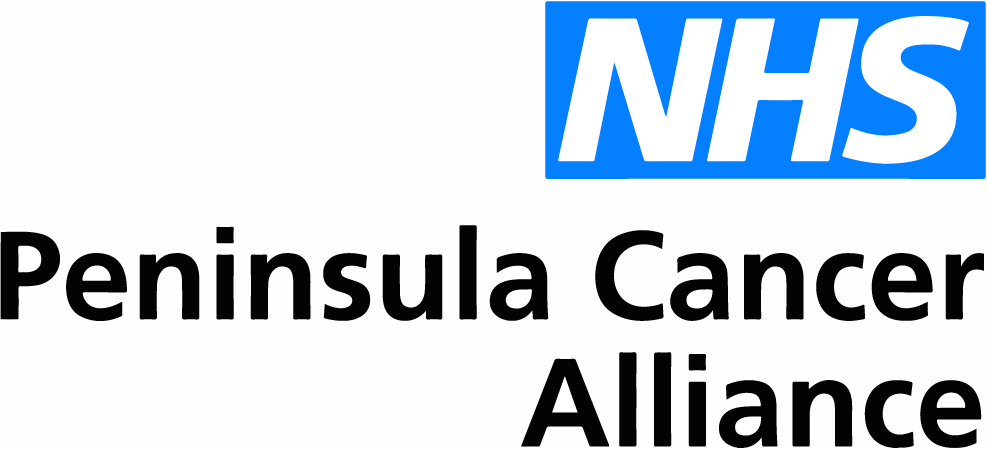 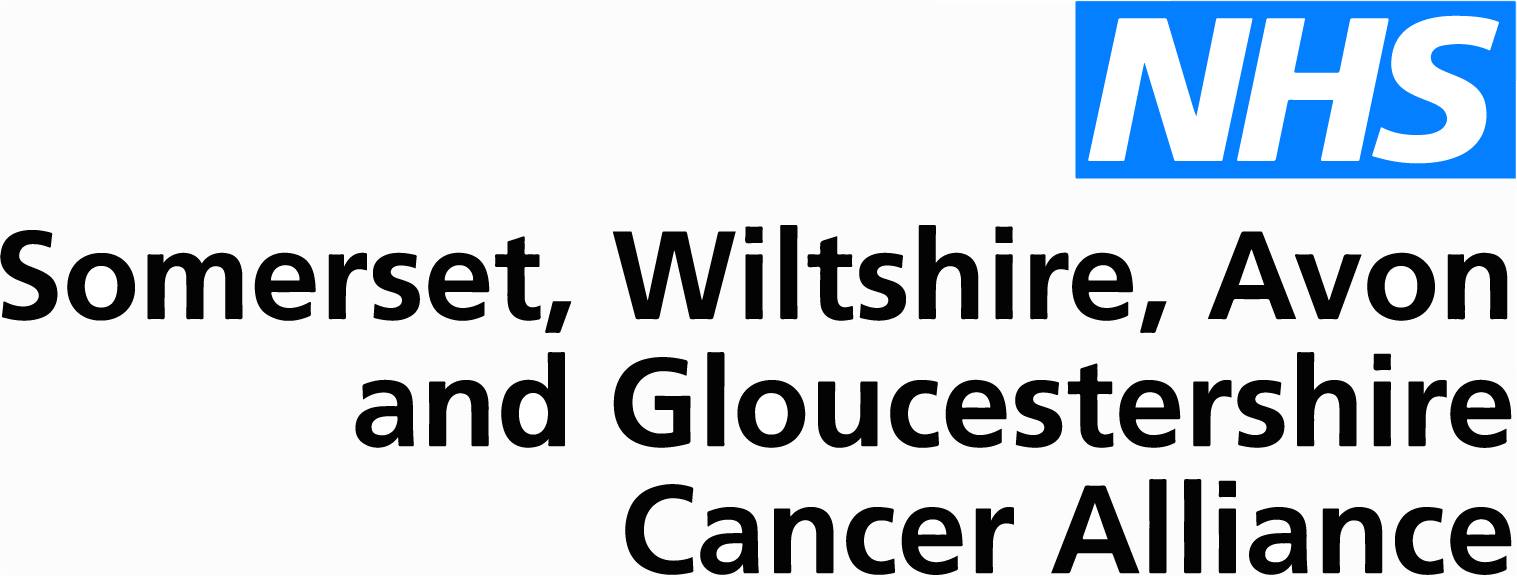